This hospital is participating in the worldwide 
‘GLOBAL POINT PREVALENCE SURVEY’ on Antibiotic Consumption and Resistance
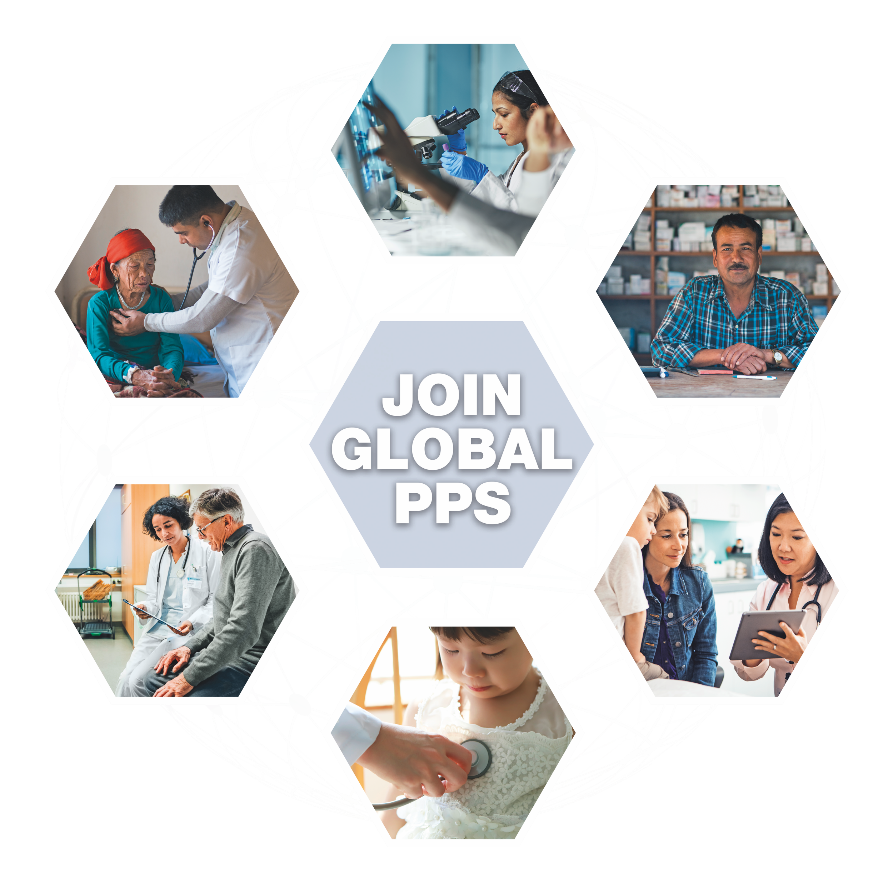 What is it all about ?
Data collection on antibiotic prescription patterns and resistance in the hospital
Surveillance of nosocomial infections
Compare data nationally and worldwide
Identify targets to improve antibiotic prescribing 
Why?
Continually improve healthcare quality
Improve antibiotic use for better patient health
Combat antibiotic resistance
Contact person: “enter name and/or department”